P
YÖNETİMDE ÖFKE ve KRİZ YÖNETİMİ
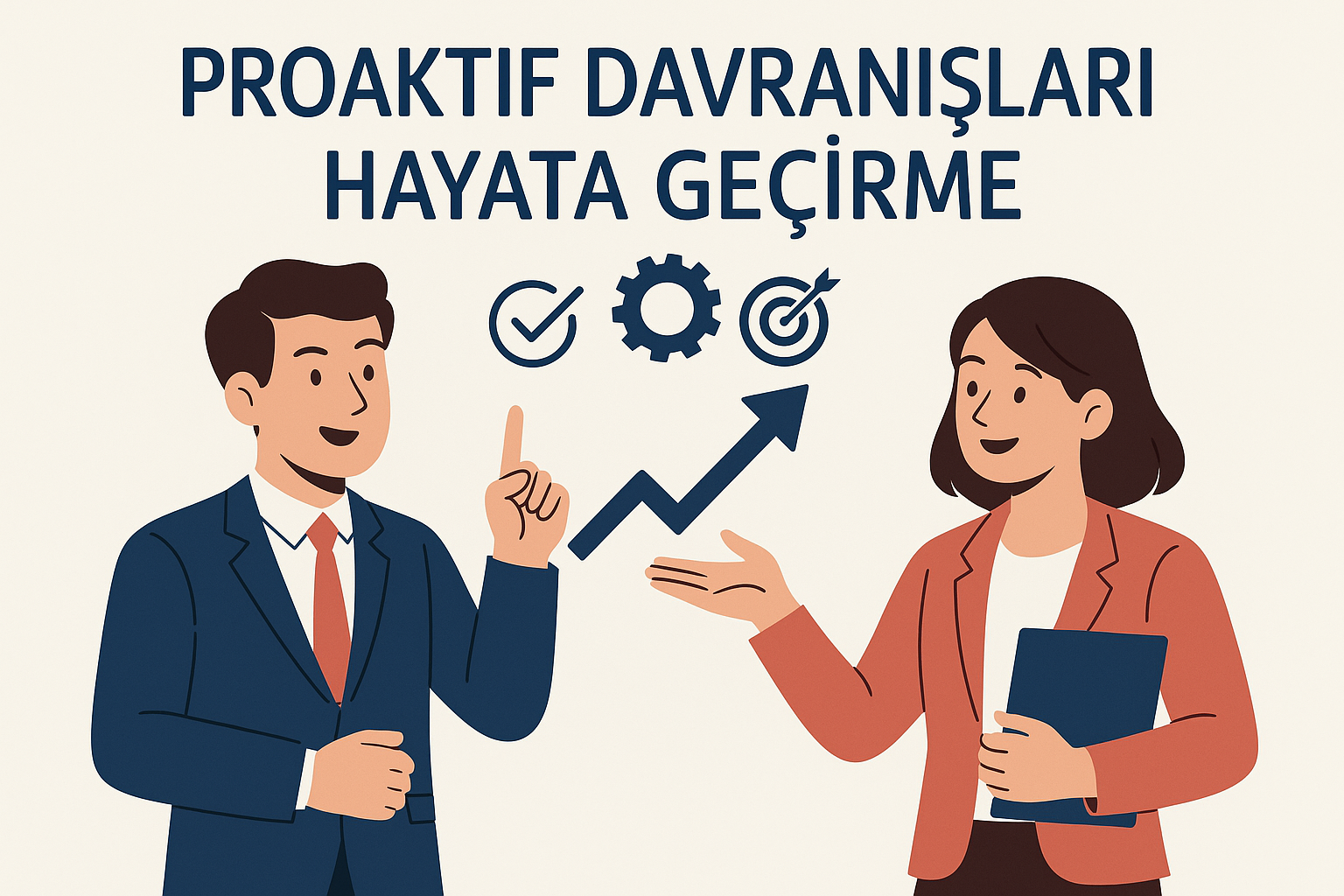 Prof. Dr. Figen AKÇA
Eğitim Fakültesi
Rehberlik ve Psikolojik Danışmanlık ABD
5/16/2025
1
BUÜ YÖNETİCİ GRUBUNUN ÇÖZÜM ODAKLI DÜŞÜNME ORANLARI
Problemden ayırma
Kaynakları harekete 
geçirme
Hedefe yönelme
5/16/2025
2
BUÜ YÖNETİCİLERİNİN ÇÖZÜM ODAKLI LİDERLİK BECERİLERİ DÜZEYLERİ
5/16/2025
3
BUÜ YÖNETİCİLERİNİN ÇÖZÜM ODAKLI LİDERLİK BECERİLERİ DÜZEYLERİ
Değişim Yönetimi ve Uyarlanabilirlik (4.22)
Duygusal Zeka (4.53)
Değişim sürecinde, daha önce işe yaramış uygulamaları hatırlatarak güven oluştururum. 
Çalışanları, geçmişte işe yarayan uygulamaları yeniden inşa etmeleri için desteklerim. 
Belirsizlik durumlarında, küçük ve etkili çözümleri birlikte ararız. 
Değişim direncini, uygulanabilir küçük adımlarla yeniden çerçevelendiririm. 
5.	Değişimi bir tehdit olarak değil,     	çalışanların değer yaratabileceği 	fırsatlar olarak sunarım.
Çalışanların duygusal durumlarını fark eder ve çözüm yollarını birlikte keşfetmelerine yardımcı olurum. 
Olumsuzluklar olsa bile, birlikte nelerin iyi gittiğine odaklanmalarını desteklerim. 
Empati kurar, kişilerin çözüm yollarına ulaşırken güçlü yanlarını fark etmelerini sağlarım. 
Zorlandıklarında onlara daha önce baş ettikleri anları hatırlatırım. 
5.	Gerilimli zamanlarda çözümün 	mümkün olduğuna dair 	cesaretlendirici cümleler  	kullanırım.
5/16/2025
4
5/16/2025
5
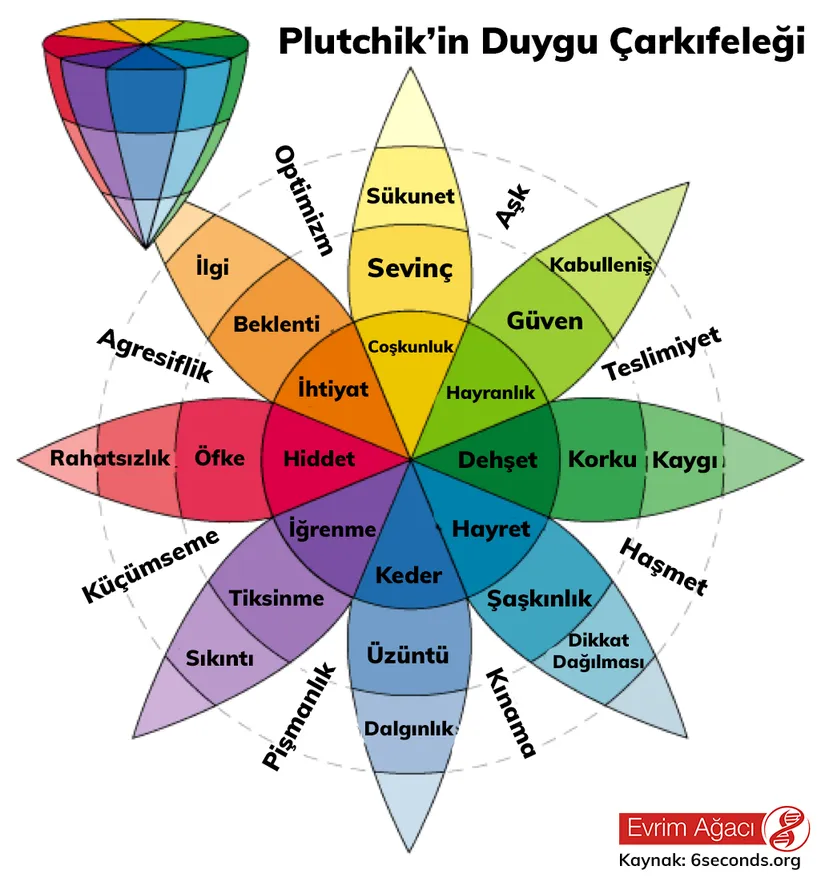 R. Plutchik (1927-2006)
5/16/2025
6
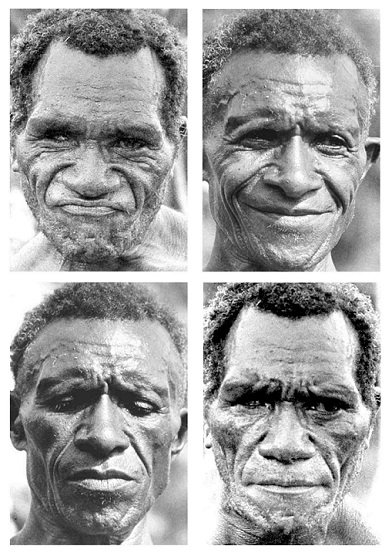 DÖRT TEMEL DUYGU
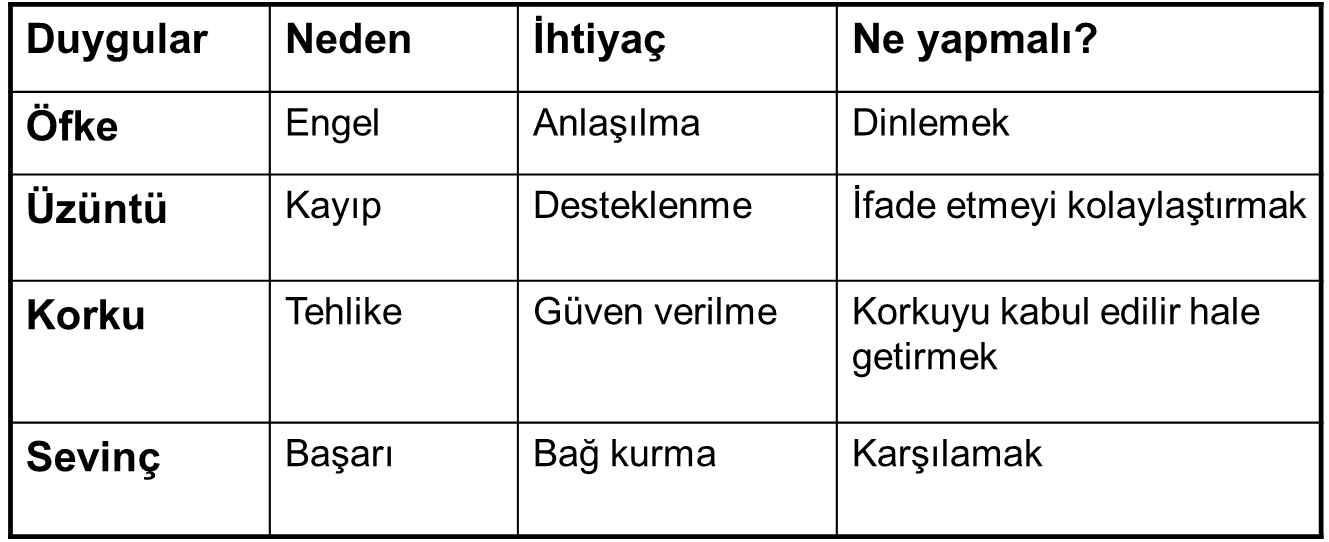 5/16/2025
7
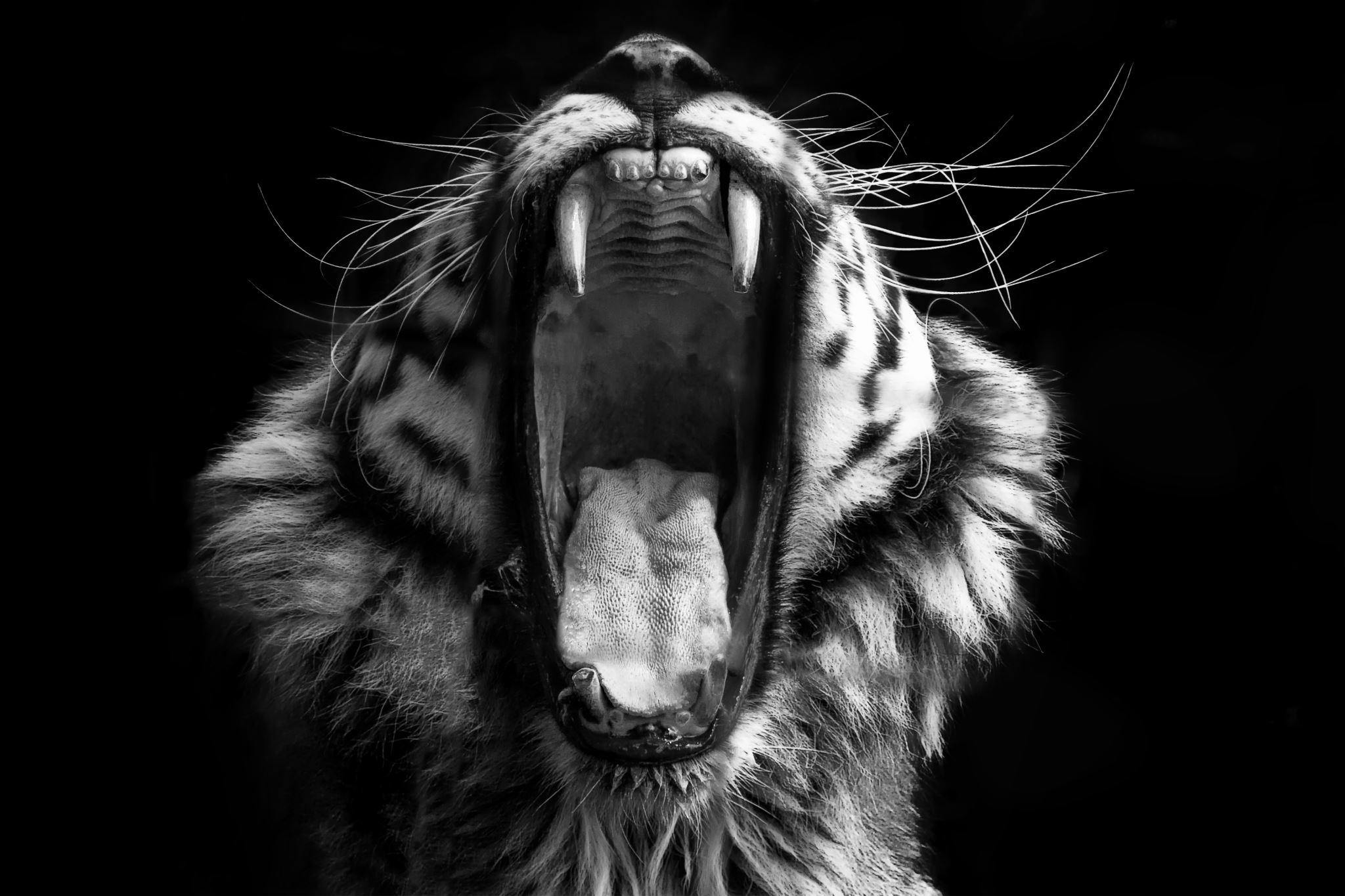 Öfke nedir?
1. Otomatik ve Zamanla Değişen Tepki:
Öfke, başlangıçta otomatik bir duygusal tepkiyle ortaya çıkar ancak süreç içinde şekillenip yön değiştirebilir.
2. Bilişsel Değerlendirme:
Kişisel bir hedefin başka biri tarafından engellenmesi ya da olumsuz bir sonucun başkalarına atfedilmesi öfkeyi tetikler.
Algılanan adaletsizlik, eşitsizlik ve ahlaki ihlaller de öfkenin bilişsel temellerindendir.
3. Duygusal ve İletişimsel Boyut:
Öfke, kaygıya karşı savunma niteliğinde, uyarılmış ve iddialı bir iletişim biçimidir.
Agresyon, intikam, alay, dedikodu gibi ifadelerle dışa vurulabilir ancak doğrudan yıkıcılık anlamına gelmez.
4. Motivasyonel Yön:
Öfke, sinir bozucu bir uyaranı ortadan kaldırmak ya da engeli aşmak için kişiyi harekete geçirir.
Faili cezalandırma ya da mağduru tazmin etme gibi davranışlarla adaletin yeniden tesisi amaçlanabilir.
5. Biyolojik ve Evrimsel Perspektif:
Öfke, evrimsel olarak, başkalarının bireyin refahına yeterince değer vermediği durumlarda ortaya çıkan ve bu durumu düzeltmeye yönelik bir uyum mekanizmasıdır.
6. Prososyal Potansiyel:
Öfkenin olumsuz yönlerinin yanı sıra, işbirliği, adalet arayışı ve ahlaki davranışı destekleyici olumlu sonuçları da olabilir.
5/16/2025
8
Öfke Nedir?
5/16/2025
9
Öfke
Öfke prototip olarak algılanan bir “yanlış” a doğrulanmış bir cevap olarak deneyimlenir. Normal insani bir duygu olarak ele alındığında öfkenin uyum sağlayıcı bir değere sahip olduğu, bir hedefe ulaşmada ya da engelleri aşmada motive edici bir yönünün olduğu, uygun bir tonda ifade edilebildiğinde sorunların çözümünü kolaylaştırdığı görülebilir. Fakat sorun öfkenin yoğunluğundan çok öfkenin kontrol edilememesi, ifade biçiminde ve olumsuz davranışa dönüşümündedir. 

Buna paralel olarak, öfke kontrol edilemediğinde (öfke patlamalarında) cinnet ve saldırganlık durumları ortaya çıkabilmektedir.
5/16/2025
10
Saldırganlık 
Saldırganlık, genellikle cansız bir nesneye zarar verme ya da canlı bir varlığa zarar verme potansiyeli ve/veya niyeti olan düşmanca, yıkıcı ve/veya zararlı faaliyet olarak tanımlanır. Alan yazında saldırganlığın türleri ile ilgili olarak fiziksel, sözel, aktif, pasif, gizli, ilişkisel, doğrudan, dolaylı, reaktif, proaktif saldırganlık gibi ifadeler kullanılmıştır. 

Ayrıca saldırganlığın, depresyon, bipolar bozukluk, TSSB, psikoz, dikkat eksikliği/hiperaktivite bozukluğu ve anksiyete bozuklukları gibi çeşitli ruhsal problemlerin bir belirtisi (Connor & McLaughlin, 2006) olduğu aşikardır.
5/16/2025
11
İntikam Arzusu 
İntikam, saldırganlığın yoğun bir biçimi olup (Buss,1961), algılanan bir yanlışa tepki olarak zararın cezasını vermektir. İntikam arzusu hesaplaşma, ödeşme, karşılığını verme, missilleme, adaleti sağlama, haksızlığı ortadan kaldırma, düşmanlık gibi istek ve duyguları yoğun bir biçimde barındırmaktadır. 

İntikam arzusuna bağlı olarak bireyin negatif düşünceleri ve intikamcı ruminasyonu depresyon, kaygı gibi farklı sorunlar eşlik edecek dolayısıyla iyileştirme ve tedavi çalışmaları sekteye uğrayacaktır.
5/16/2025
12
Psikanalitik Kuram (Freud)
5/16/2025
13
Bilişsel Kuramlar (Lazarus, Beck)
5/16/2025
14
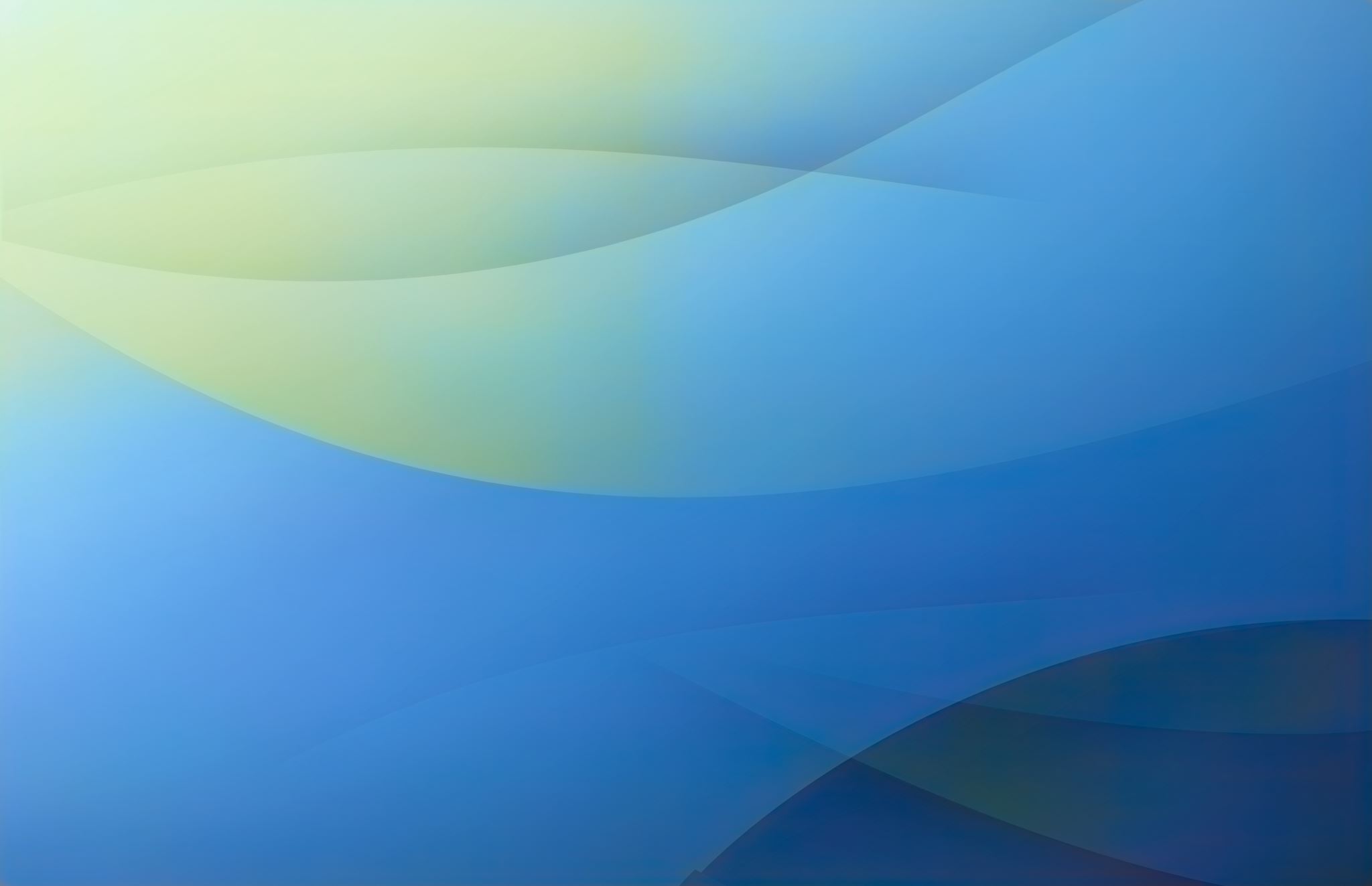 Sosyal Öğrenme Kuramı (Bandura)
5/16/2025
15
Evrimsel & Nörobiyolojik Yaklaşımlar
5/16/2025
16
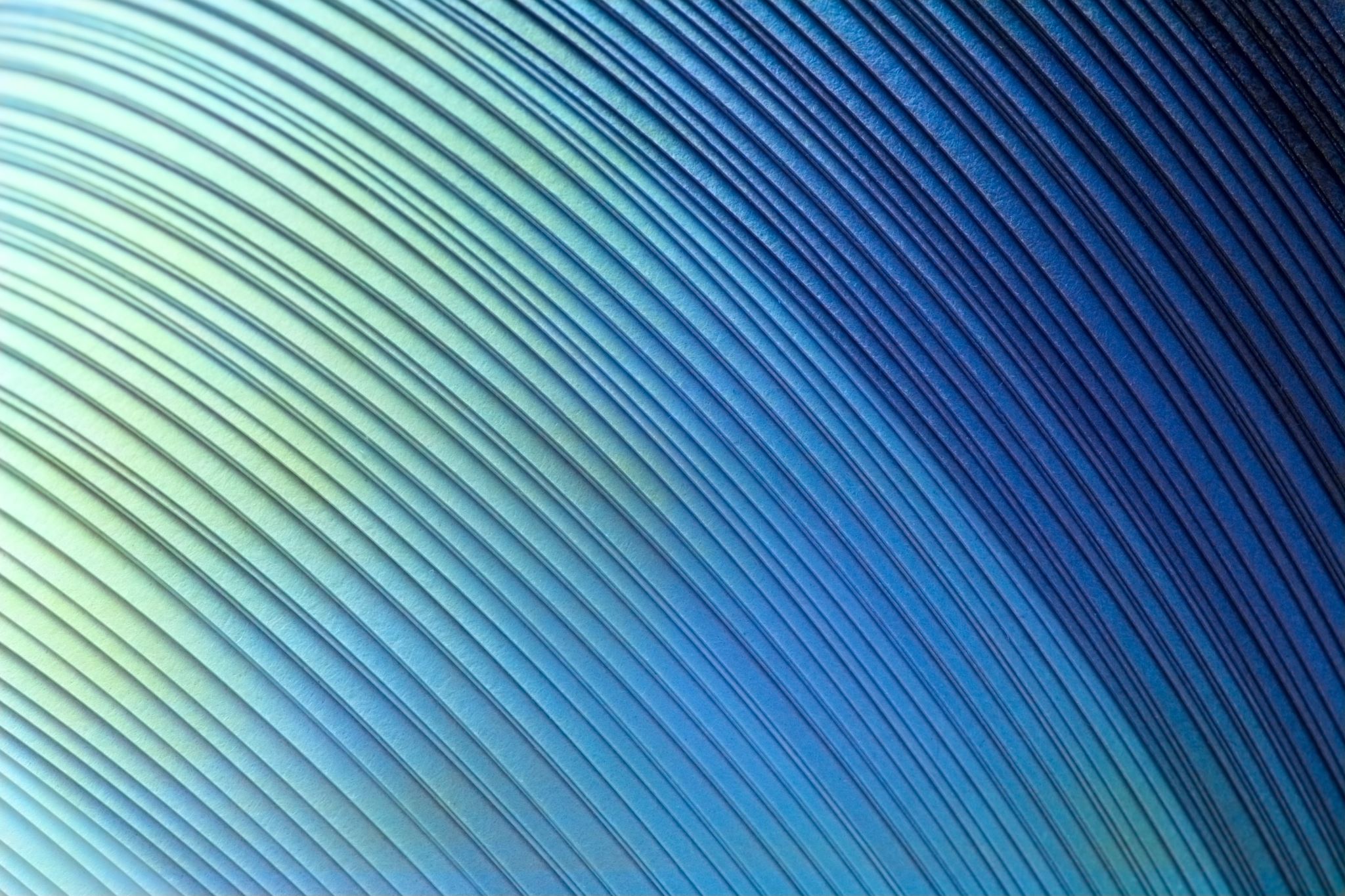 İnsancıl Kuramlar (Rogers, Maslow)
5/16/2025
17
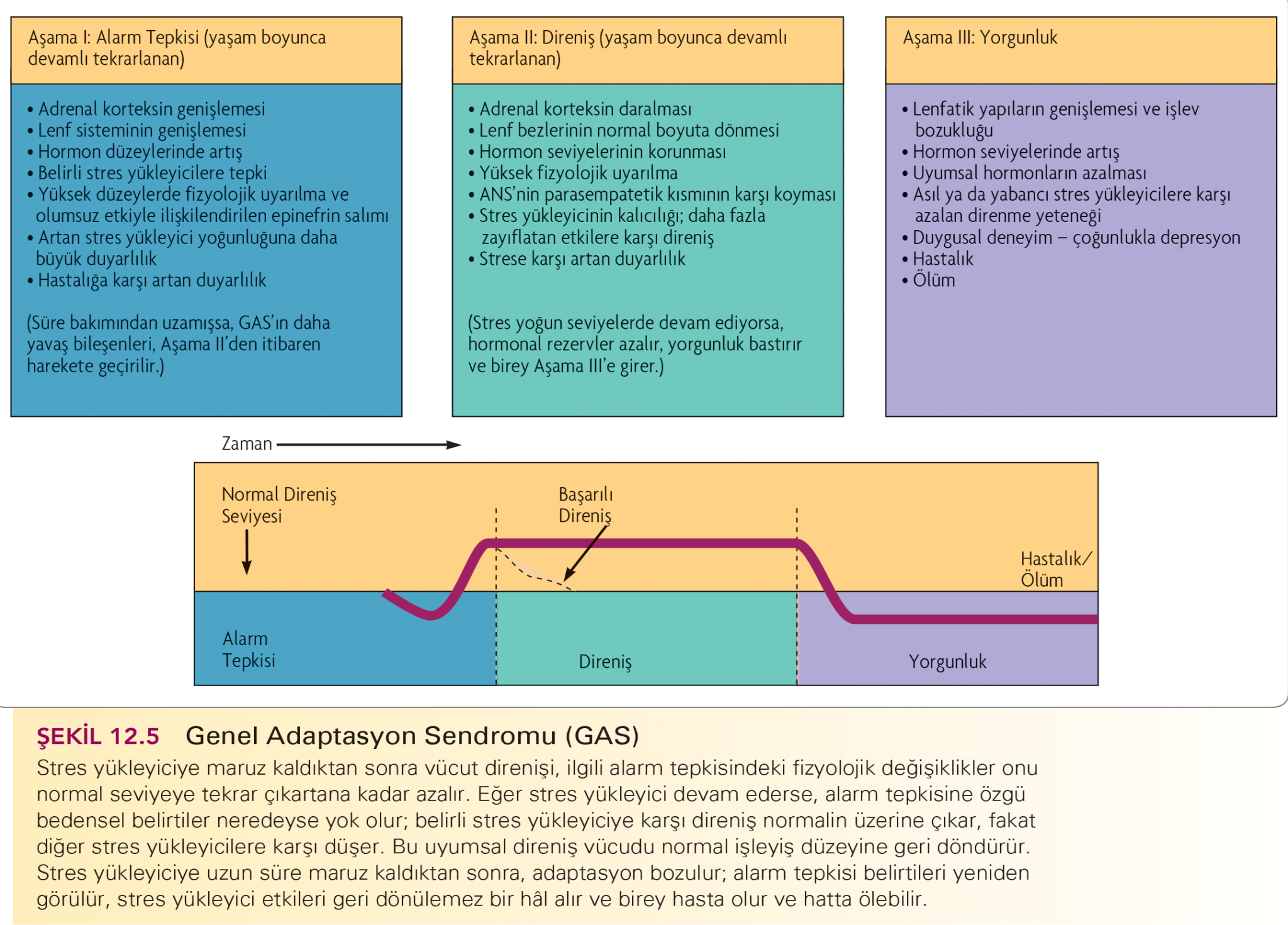 18
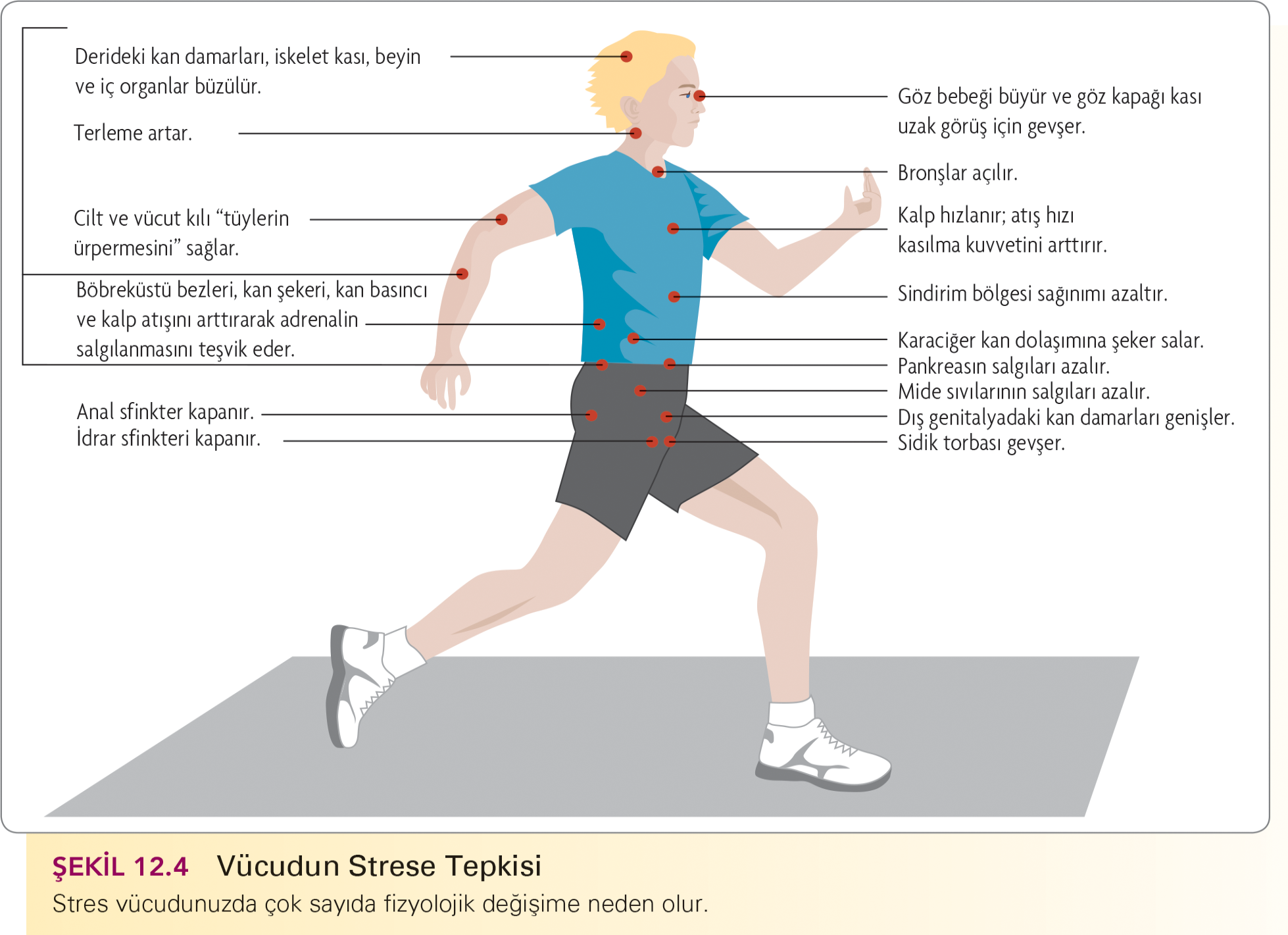 19
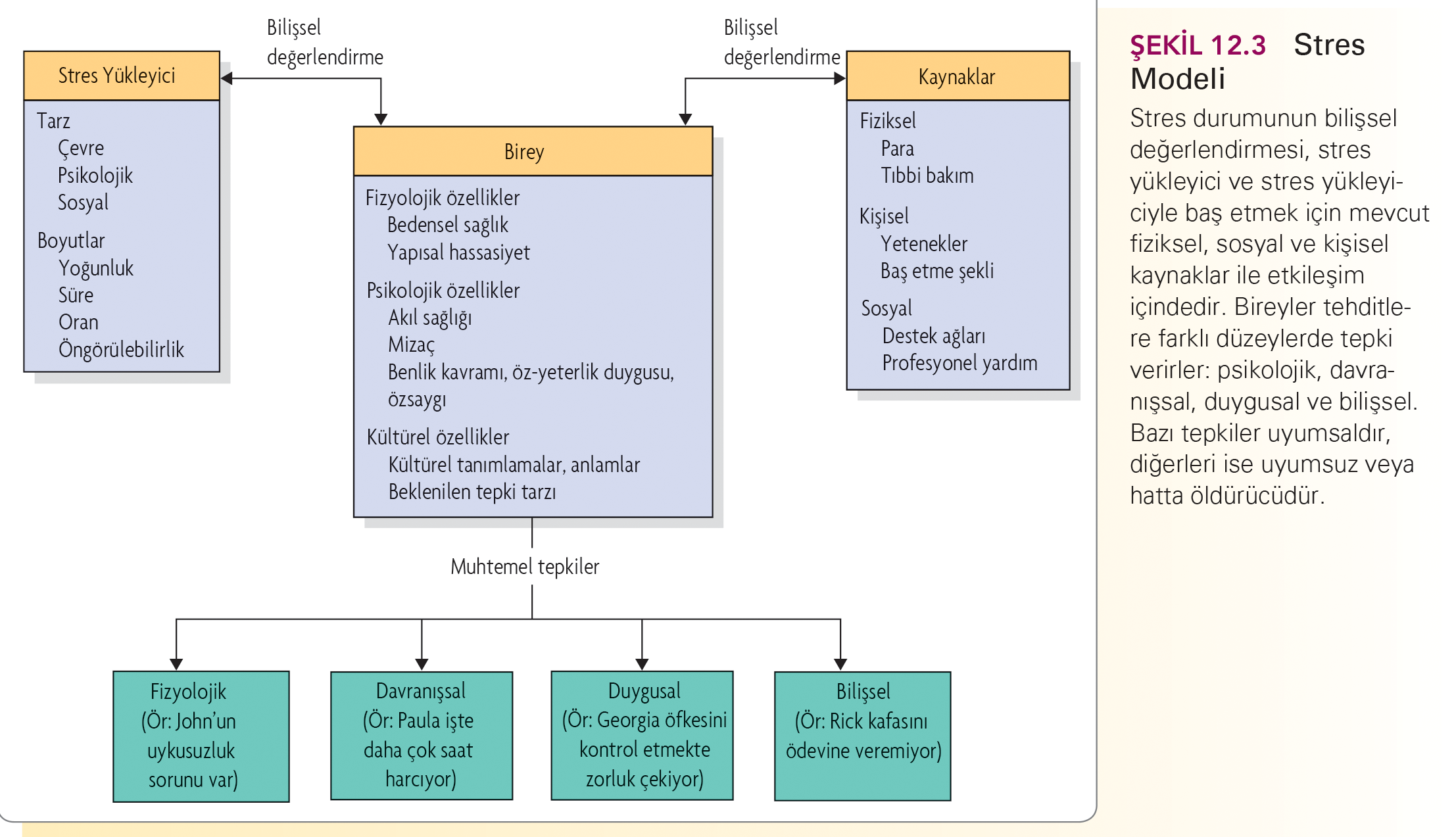 20
Öfkenin Kaynakları
5/16/2025
21
Tartışma
5/16/2025
22
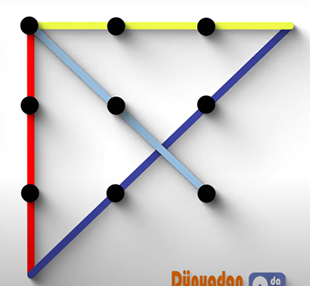 ✅ Çözüm Odaklı Yeniden Çerçevelenmiş Kavramlar
5/16/2025
23
🔹 İşyerinde Öfke Yönetimi ve Proaktif Stratejiler: Çözüm Odaklı Bir Yaklaşım
5/16/2025
24
🔹 Olası Zorlayıcı Durumlar İçin Hazırlıklı Olmak
Çalışanlardan gelen yüksek gerilimli durumlarla karşılaşma olasılığı varsa, şu sorular etrafında düşünmek ve ekipçe ortak çözümler geliştirmek faydalı olabilir:

* Bu tür durumlarda daha önce işe yarayan bir yönteminiz oldu mu?
* Hangi ortam düzenlemeleri geçmişte süreci daha sakin hale getirmişti?
* Ekip üyeleri bu gibi durumları nasıl tanımlar? Bu konuda ortak bir dil geliştirmek mümkün mü?
* Tehditkâr bir tutum sergileyen kişilerle kurduğunuz etkili iletişim örneklerini hatırlıyor musunuz?

Bu sorular, geçmişte işe yarayan deneyimlerin ortaya çıkmasını sağlayarak, çalışanların güvenli ve etkili tepki repertuarını genişletir.
5/16/2025
25
🔹 Fiziksel ve İletişimsel Ortamların Güçlendirilmesi
“ne işe yarıyor?” sorusunun cevabı, ortam düzenlemesinde de rehber olabilir. Örneğin:

* Ofis düzeninde güvenli alanlar nasıl tanımlanabilir?
* Çalışanların kendilerini güvende hissettikleri bir ortam için ne tür fiziksel düzenlemeler etkili olmuştu?
* Kimlerle, hangi durumda daha iyi iletişim kurabildiniz?

Bu tür sorular, çalışanların iyi deneyimlerinden yola çıkarak ortamı proaktif olarak düzenlemelerine imkân tanır.
5/16/2025
26
🔹 Empatik ve Etkili İletişim Becerilerinin Geliştirilmesi
Daha önce zorlayıcı bir çalışanla olumlu bir diyaloğa dönüştürülmüş bir örnek varsa, bu örneklerden öğrenilecek çok şey vardır. 

* **Empati ve Minnettarlık**: Karşıdakini duyduğumuzu hissettirmek.
* **Özgünlük**: Yanıtlarımızın samimi, kişiye özel ve doğrudan olmasını sağlamak.
* **Uyum**: Ortak bir zeminde buluşmaya, diyalog kurmaya açık olmak.

Bu beceriler üzerine odaklanan eğitimlerde çalışanlara şu sorular yöneltilebilir:

* “Bir şikâyeti başarıyla çözdüğünüz zamanı hatırlıyor musunuz? Ne işe yaramıştı?”
* “Kendinizi sakin ve etkili hissettiğiniz bir çalışan görüşmesini nasıl yönettiniz?”
* “Yanıtlarınızın samimi ve etkili olduğu zamanlar nelerdi?”

Bu sorular, çalışanların zaten sahip oldukları becerileri fark etmelerine ve bunları geliştirmelerine imkân tanır.
https://www.ted.com/talks/leeann_renninger_the_secret_to_giving_great_feedback?subtitle=tr
5/16/2025
27
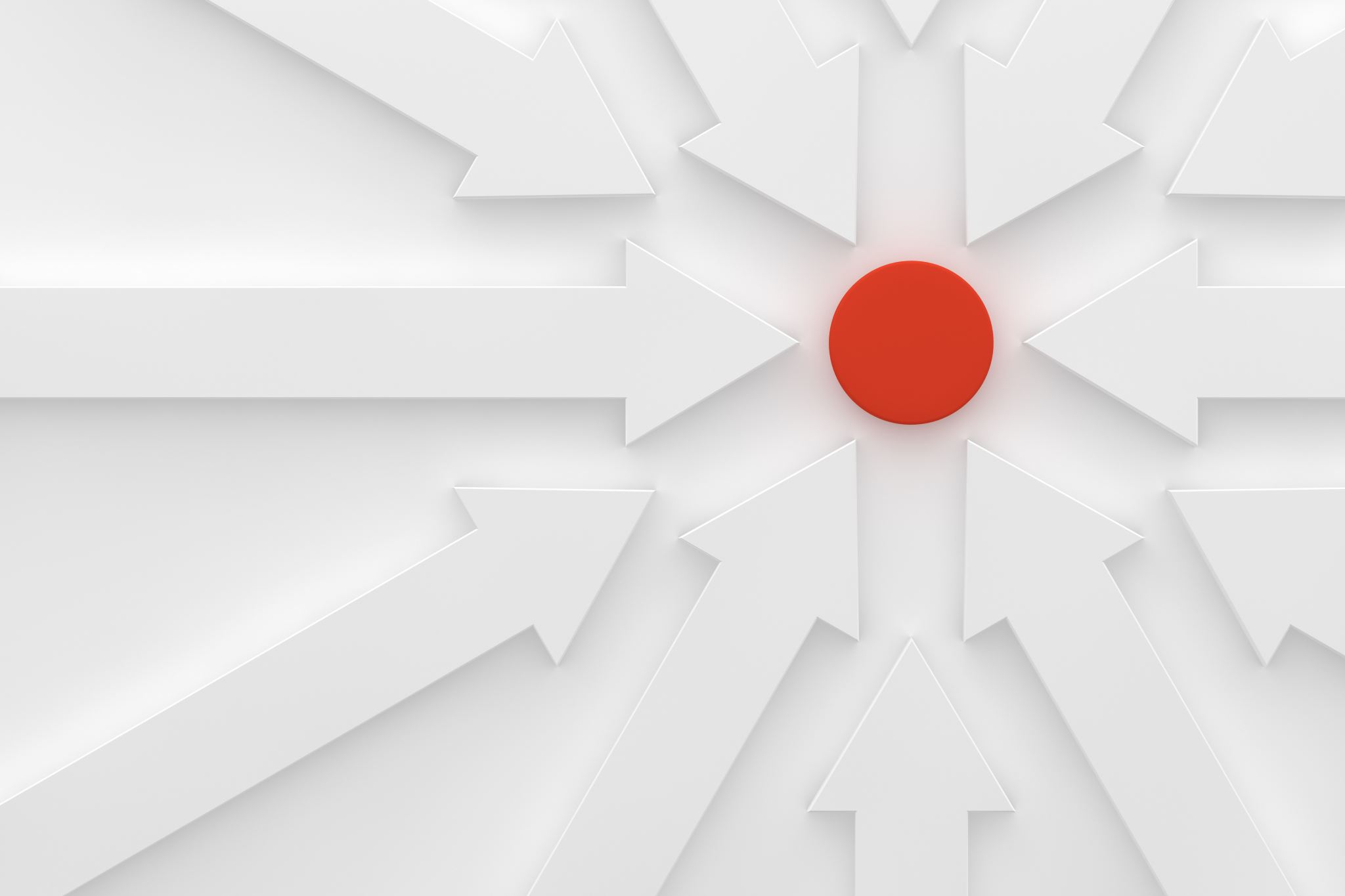 🔹 Proaktif Güçlenme Kültürü Oluşturmak
Her kurum, potansiyel olarak zorlayıcı durumlara karşı bir güçlenme stratejisi geliştirebilir. 
**tehditleri değil, dayanıklılığı ve işe yarayan yolları çoğaltmayı** temel alır. 
Böylece çalışanlar sadece tepki vermekle kalmaz; zorlayıcı durumlar karşısında kendi etkilerini, katkılarını ve becerilerini fark ederek daha güçlü hissederler.
5/16/2025
28
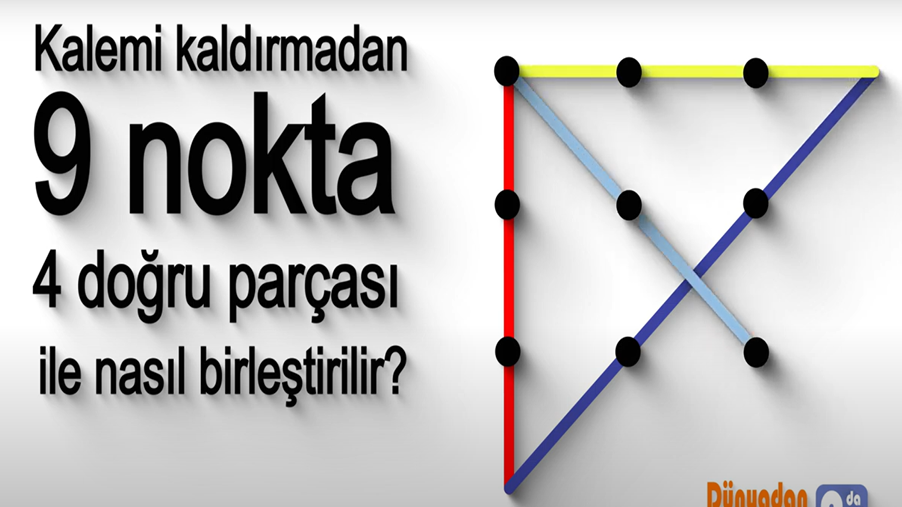 Çalışma Ortamında Öfkenin Yaygın Nedenlerine Çözüm Odaklı Yaklaşım
5/16/2025
29
Çalışma Ortamında Öfkenin Türlerine Çözüm Odaklı Yaklaşım
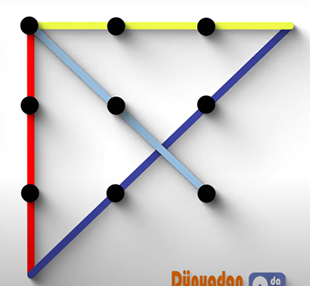 5/16/2025
30
Kriz Yönetiminde Etkili Olan Unsurlar: Çözüm Odaklı Bir Bakış
Her kurum zaman zaman belirsizliklerle karşı karşıya kalabilir. Ancak kriz anlarını sadece bir tehdit değil, gelişim ve güçlenme fırsatı olarak görebilen yapılar bu süreci daha sağlıklı yönetebilirler. Krizle başa çıkabilmek için, kurumların sahip oldukları güçlü yönleri harekete geçirmeleri, mevcut kaynaklarını fark etmeleri ve çözüm odaklı becerilerini kullanmaları önemlidir.

🌱 1. Hazırlıklı Olmak ve Olasılıkları Önceden Görmek
İyi işleyen kurumlar, olası zorlukları önceden fark etme ve hazırlıklı olma becerisine sahiptir. Acil durum planlarının olması, kriz sinyallerini erken tanıyabilme becerisi ve önleyici adımlar atma isteği bu hazırlığı güçlendirir. “Ne işe yarıyor?” sorusuyla yola çıkarak, geçmişte işe yaramış olan çözümler yeniden devreye alınabilir.
🧭 2. Yönetsel Becerilerin Aktifleştirilmesi
Kriz anları, yöneticilerin güçlü yanlarını sergileyebilecekleri değerli fırsatlardır. Kriz sinyallerini fark etmek, karar alabilmek, sorumluluk üstlenmek ve yapıcı çözümler sunmak bu süreçte öne çıkar. İyi liderler, kriz dönemlerinde ekibin kaynaklarını görünür kılar ve umut vadeden adımları teşvik eder.
5/16/2025
31
Kriz Yönetiminde Etkili Olan Unsurlar
🔍 3. Bilgi ve İletişimin Stratejik Kullanımı
Bilgiye zamanında ulaşmak, doğru analiz etmek ve açık bir iletişim ağı kurmak kriz döneminde işleri kolaylaştırır. Hangi bilginin, kimlerle, nasıl paylaşılacağı önceden planlandığında, kriz anında güçlü bir koordinasyon sağlanabilir. Etkili iletişim, çözüm yollarının çok daha hızlı hayata geçmesini sağlar.

🤝 4. Takım Çalışması ve Güçlü Bağlantılar
Kriz dönemlerinde açık iletişim ve iş birliğini önceleyen ekipler başarıya daha yakındır. Farklı birimlerin güçlü yönlerinin bir araya gelmesi, çapraz fonksiyonlu kriz takımları oluşturarak çok yönlü çözümler üretmeyi mümkün kılar. Kurum içi dayanışma ve kolektif hareket etme kapasitesi ön plana çıkar.
5/16/2025
32
Kriz Yönetiminde Etkili Olan Unsurlar
🎯 5. Öğrenme, Değerlendirme ve Geleceğe Taşıma
Krizler, öğrenme fırsatları barındırır. “Neyi iyi yaptık?” ve “Bundan ne öğrendik?” gibi sorularla süreç değerlendirildiğinde, gelecek krizler için daha hazırlıklı bir yapı oluşturulur. Öğrenme süreci, farkındalığı ve dayanıklılığı artırır.

🌟 6. Liderlik ve Umut Veren Otorite
Kriz anlarında yöneticilerin rehberliği ve öngörüsü, kurumun güven duygusunu besler. Liderin açık, destekleyici ve çözüm odaklı tavrı, çalışanların sürece daha olumlu katılım göstermesini sağlar. Etkili liderlik, kriz dönemini daha sağlıklı ve yapıcı hale getirir.
5/16/2025
33
Kriz Yönetiminde Etkili Olan Unsurlar
📚 7. Tecrübe ve Sürekli Gelişim
Daha önce yaşanmış zorluklardan çıkarılan dersler, bugünkü başarıların temelidir. Eğitimli ve deneyimli yöneticiler, krizleri daha kolay fark eder ve bu durumları gelişim fırsatına çevirebilir. Bu birikim, kurumun kendine güvenini artırır.

🌍 8. Çevresel Farkındalık ve Durumsal Okuma
Kurumlar, çevrelerini dikkatle izleyebildiklerinde, olası değişimleri önceden görebilirler. Bu farkındalık sayesinde kriz henüz ortaya çıkmadan harekete geçilebilir. Sinyalleri erken okumak, çözüm için zaman kazandırır.

🚀 9. Harekete Geçme Yetkinliği
Zamanında ve kararlı adımlar atabilme, kriz yönetiminde önemli bir beceridir. “Şu anda ne işe yarayabilir?” sorusunu sorabilen ve buna göre harekete geçebilen yöneticiler, krizleri etkili biçimde yönetir. Bu yaklaşım, cesaretlendirici ve motive edici bir liderlik biçimidir.
5/16/2025
34
Çözüm Odaklı Yansıma Soruları ile Güçlü Yönleri Ortaya Çıkarma
5/16/2025
35